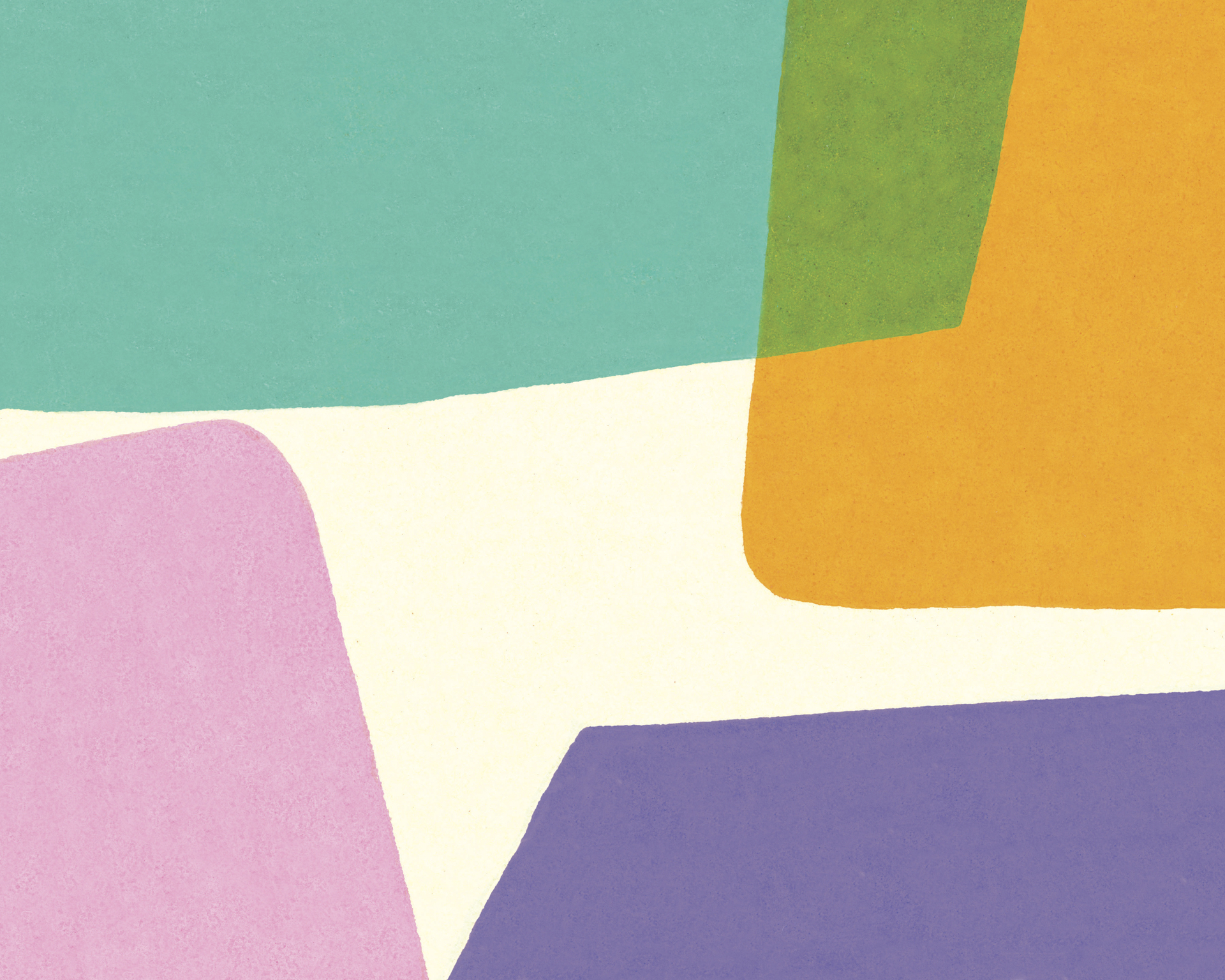 Career Development Action Plan Presentation Template
Name, Title
Department
Manager: Name
Date: MM/DD/YYYY
Provided by Smartsheet, Inc.
Contents
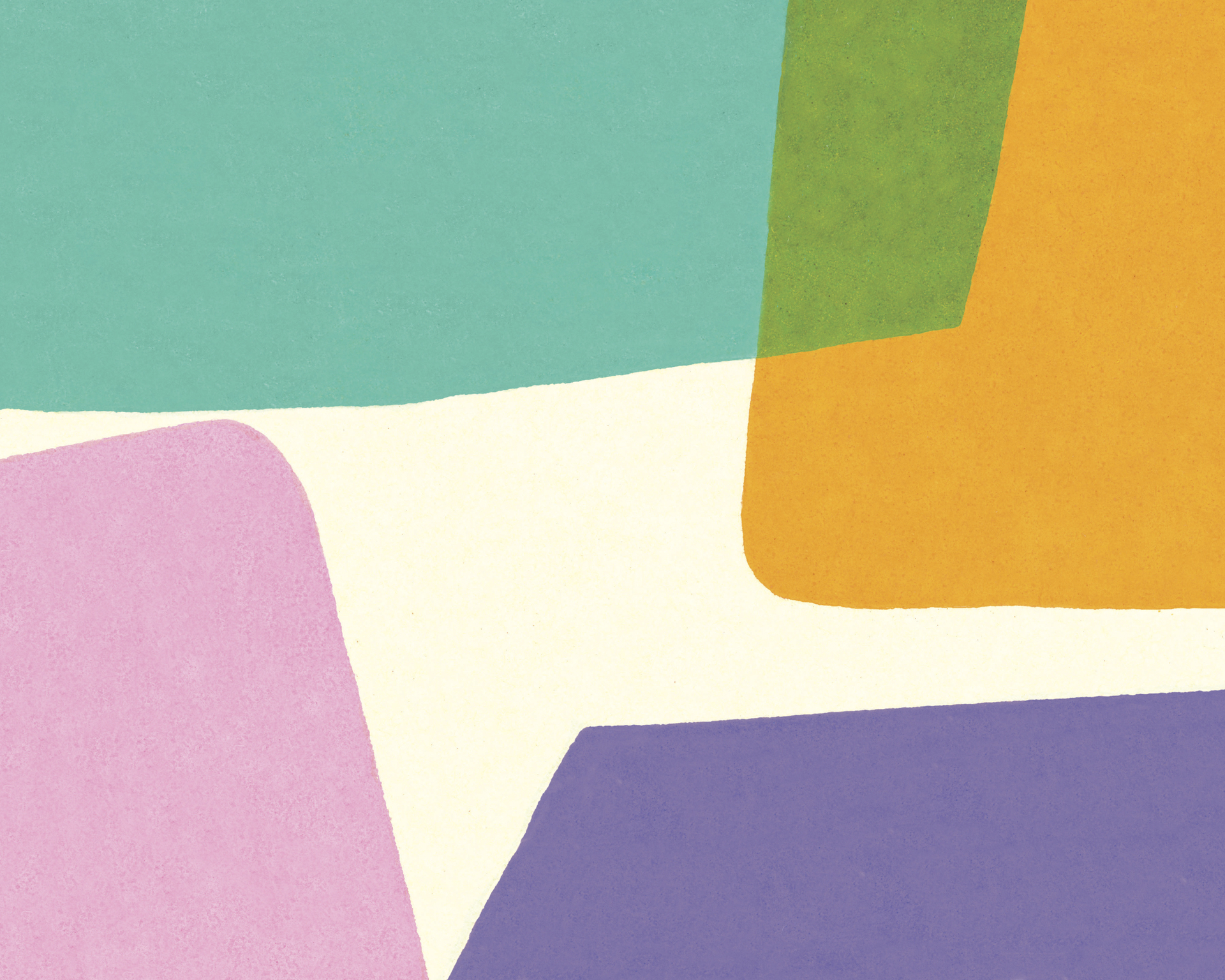 Career Goals (SMART)
Self-Assessment
Skills and Competency Development
Training, Education, and Certification Plan
Career Advancement Plan
Action Plan
Success Metrics and Evaluation
Review and Next Steps
Career Goals (SMART)
S
Specific
M
Measurable
A
Achievable
R
Relevant
T
Time-Bound
Self-Assessment
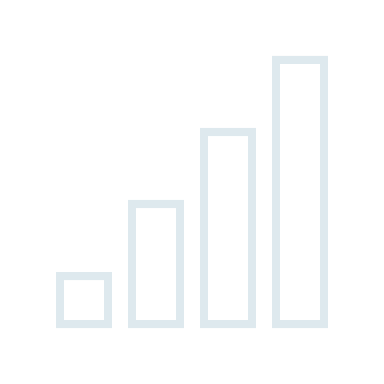 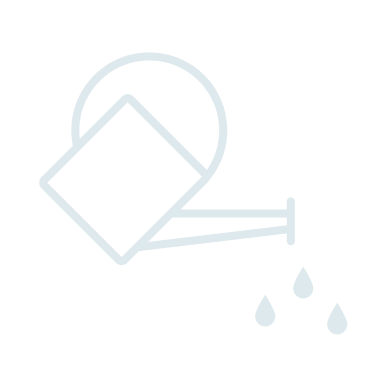 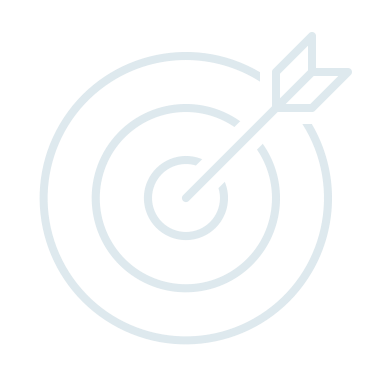 Category
Strength
Areas for Growth
Content
Content
Content
Content
Content
Content
Content
Content
Content
Skills and Competency Development
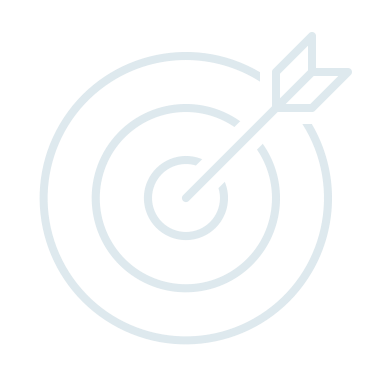 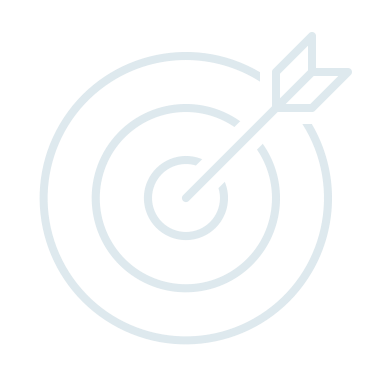 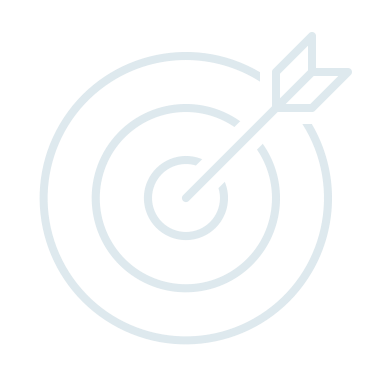 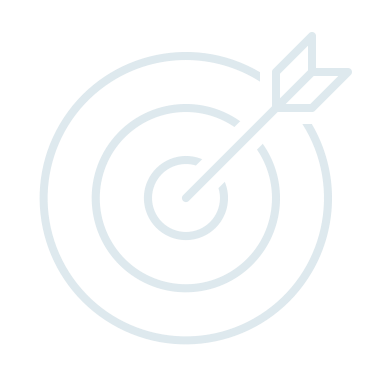 Skill Category: Category
Skill Category: Category
Target Level (by year 5): Level
Target Level (by year 5): Level
Current Level: Level
Current Level: Level
Skill Category: Category
Skill Category: Category
Target Level (by year 5): Level
Target Level (by year 5): Level
Current Level: Level
Current Level: Level
Training, Education, and Certification Plan
Career Advancement Plan
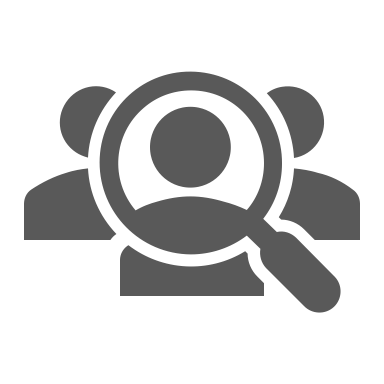 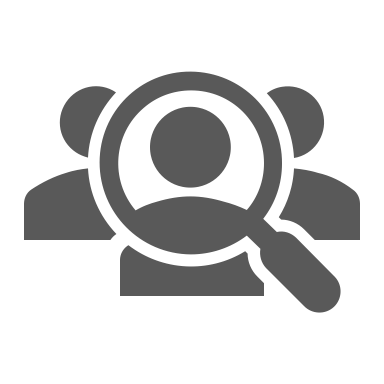 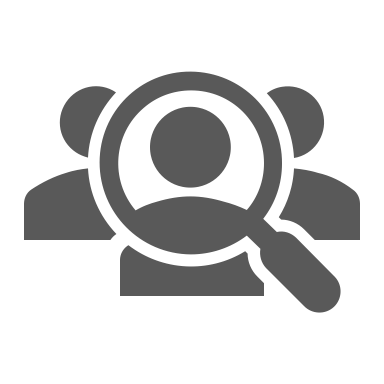 Target Role: Title
Target Role: Title
Target Role: Title
Skills Needed: Skill
Skills Needed: Skill
Skills Needed: Skill
Action Steps: Description
Action Steps: Description
Action Steps: Description
Year: Year 1
Year: Year 1
Year: Year 1
Action Plan
Success Metrics and Evaluation
Measurement
Review Frequency
Metric
Description
Skill Development
Description
Description
Performance Review
Description
Description
Certification Completion
Description
Description
Career Progression
Description
Review and Next Steps